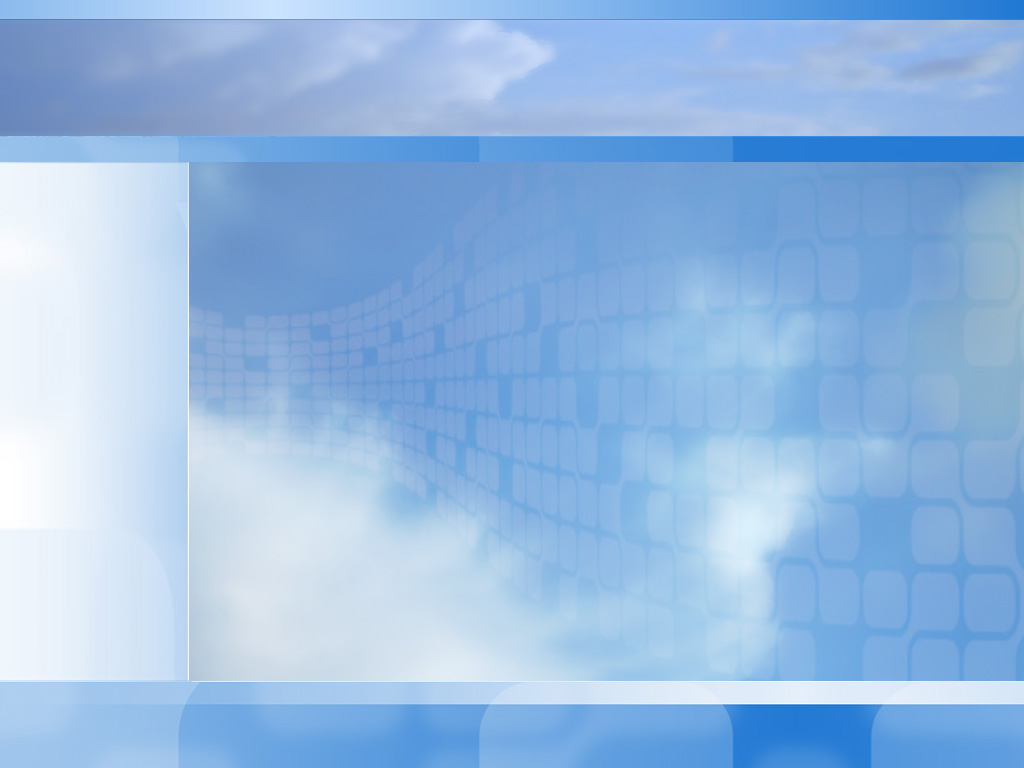 Городское методическое объединение 
старших воспитателей
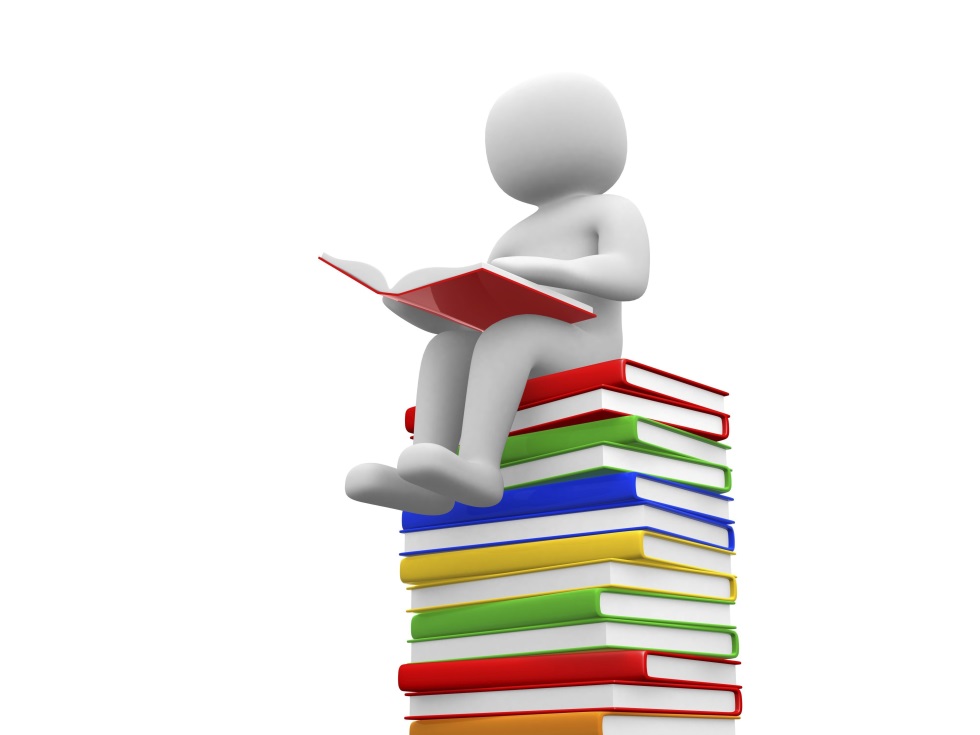 Современные требования 
к личности старшего воспитателя
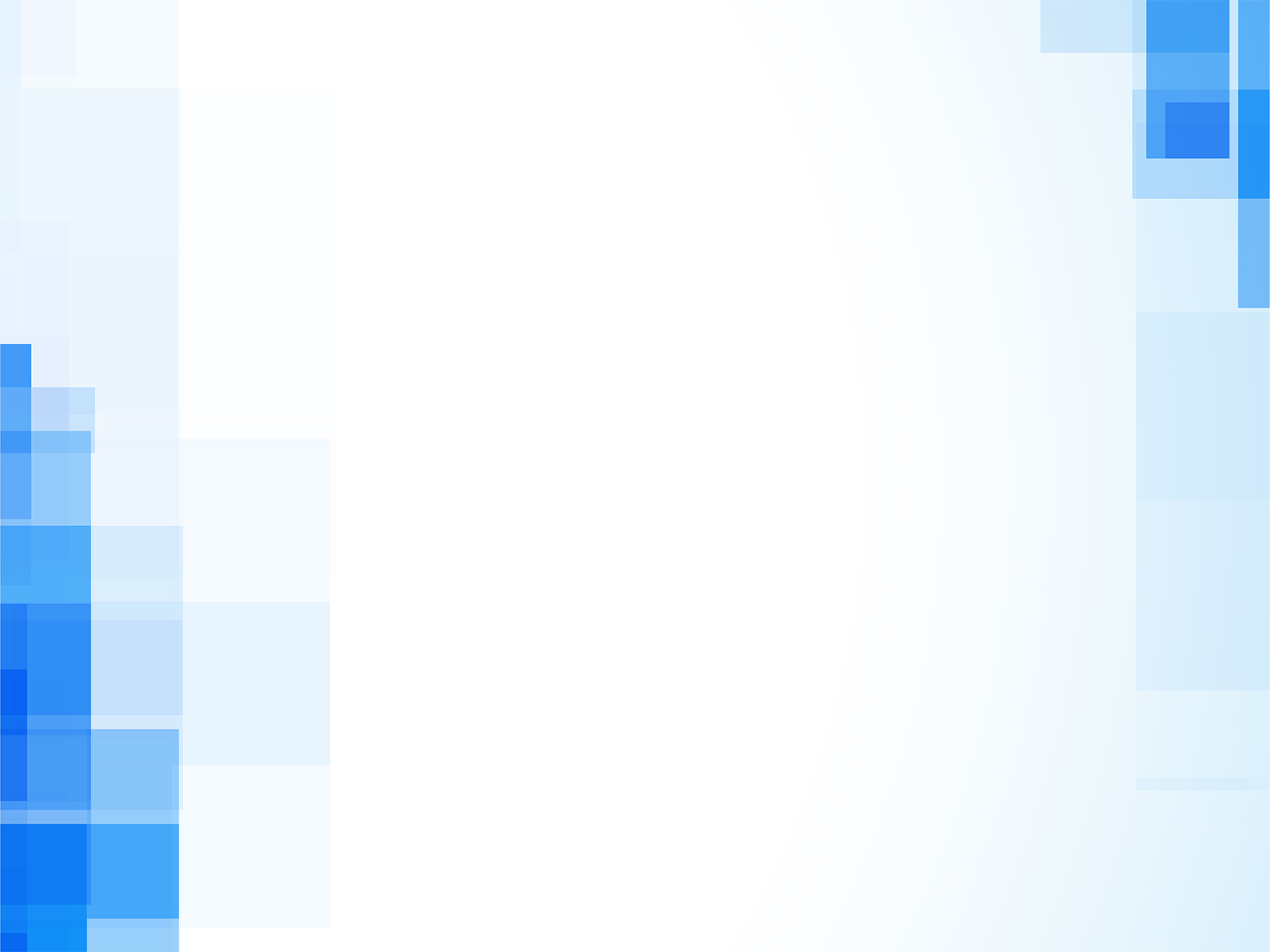 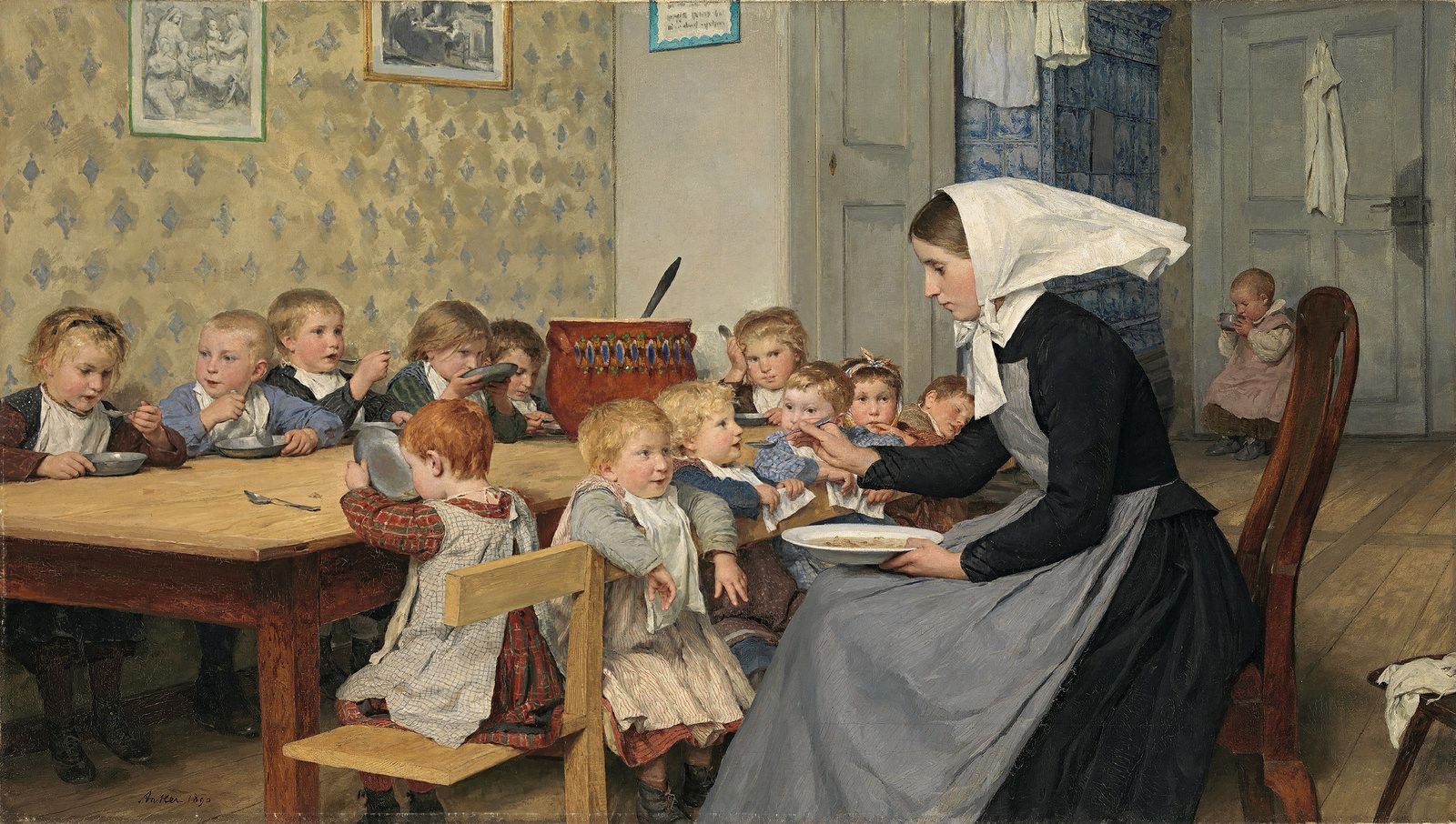 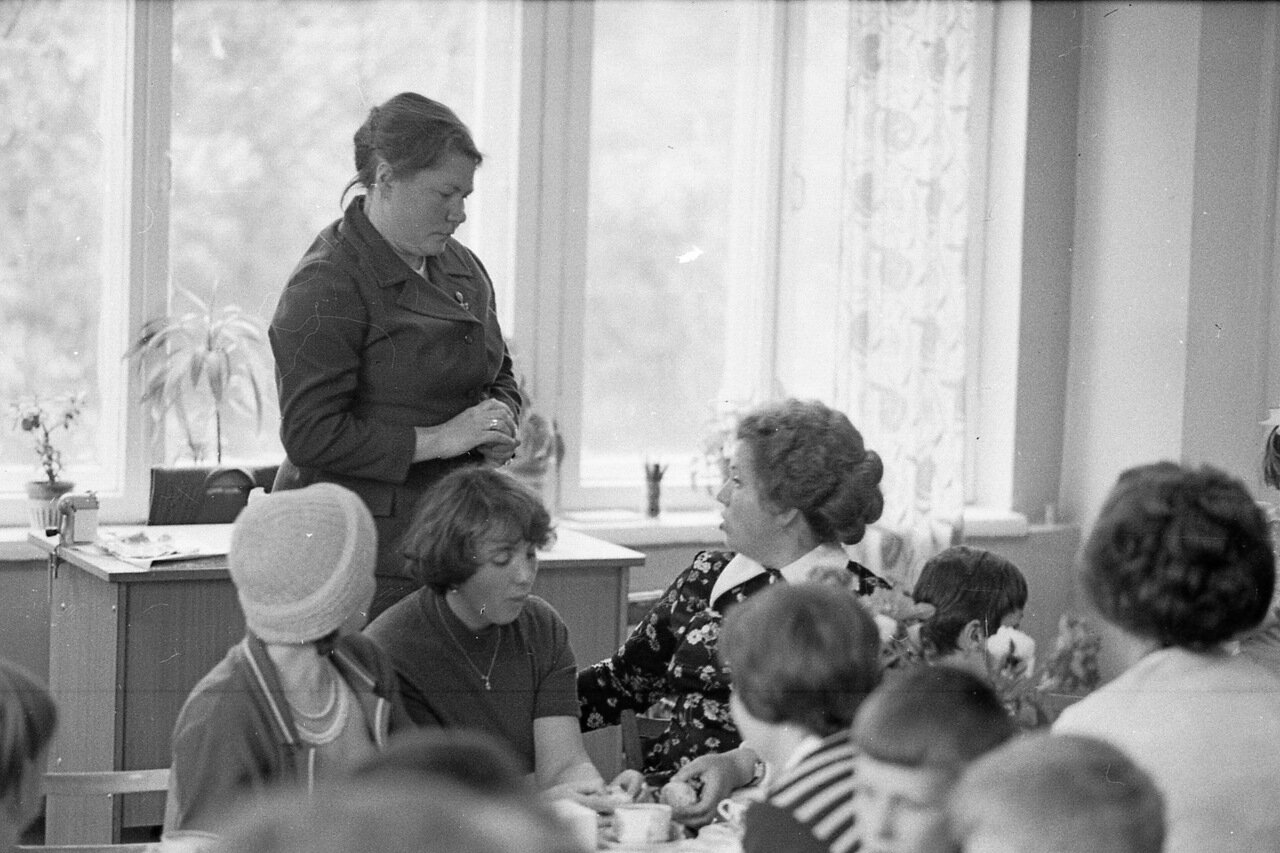 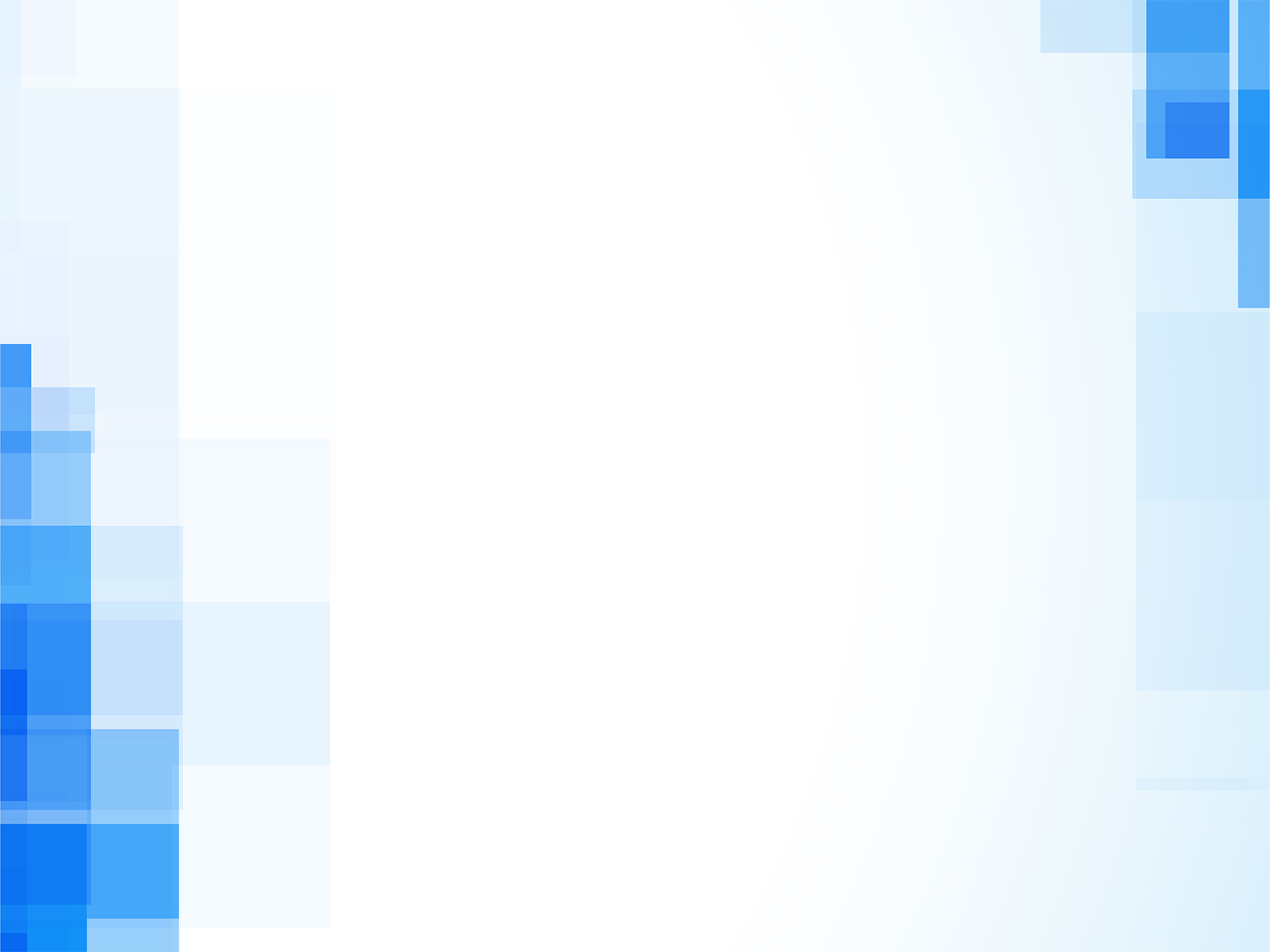 Старший воспитатель это

Специалист, который готов работать в инновационном режиме, а также организовать работу в детском саду, владеющий информационными технологиями.                         Н. Л. Ковалева
Организатор, наставник всей педагогической деятельности дошкольной организации и связывает все функции педагогических работников в единое целостное образовательное пространство.                   Н. А. Виноградова
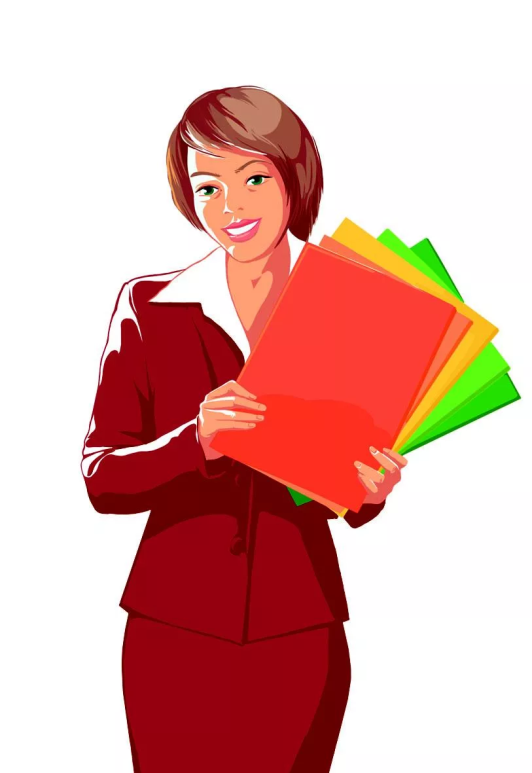 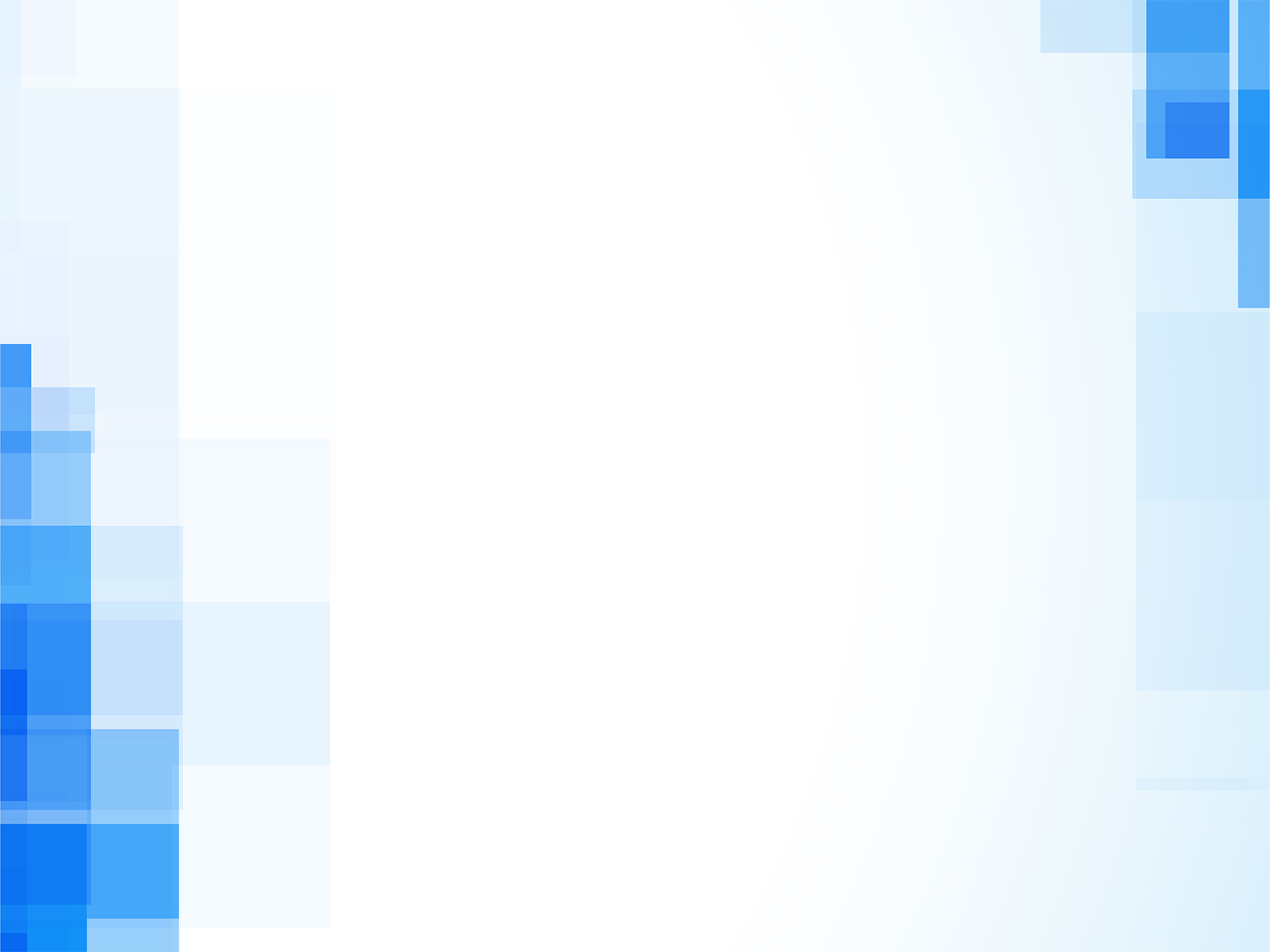 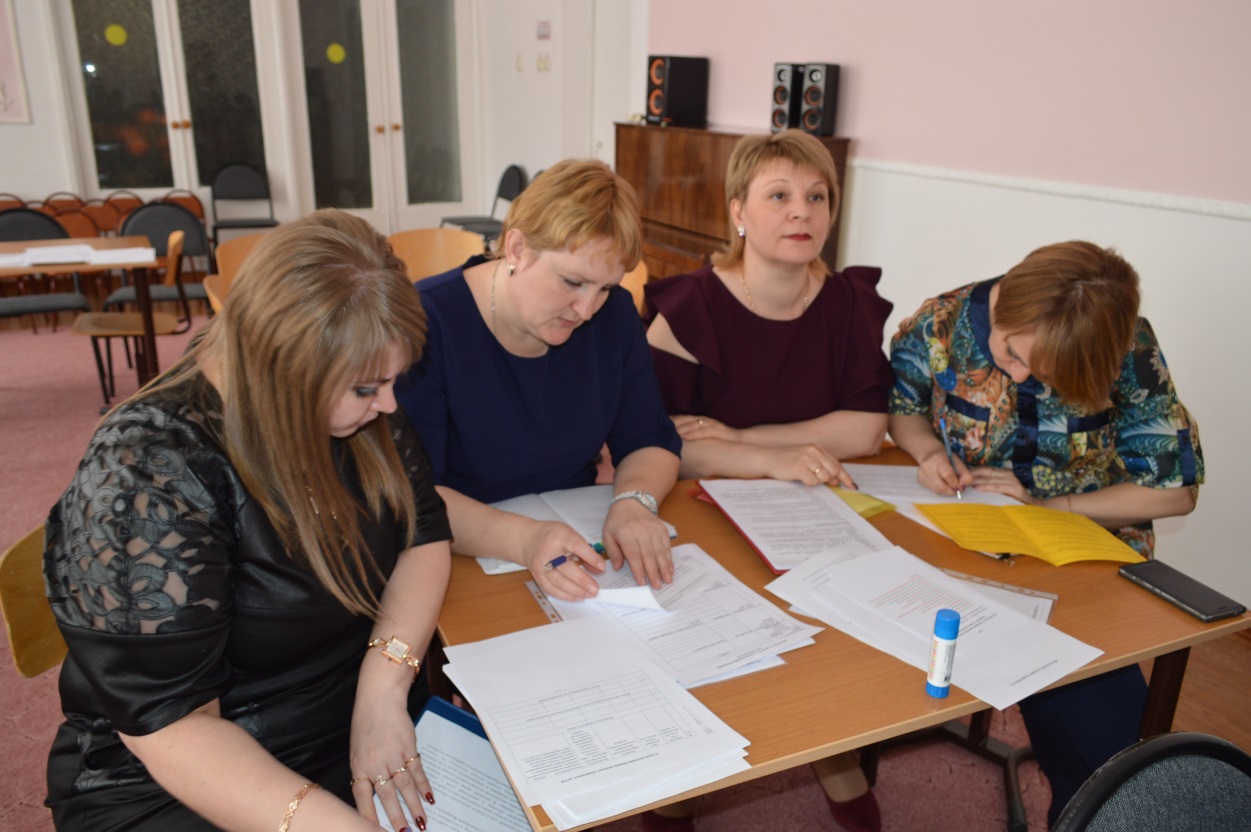 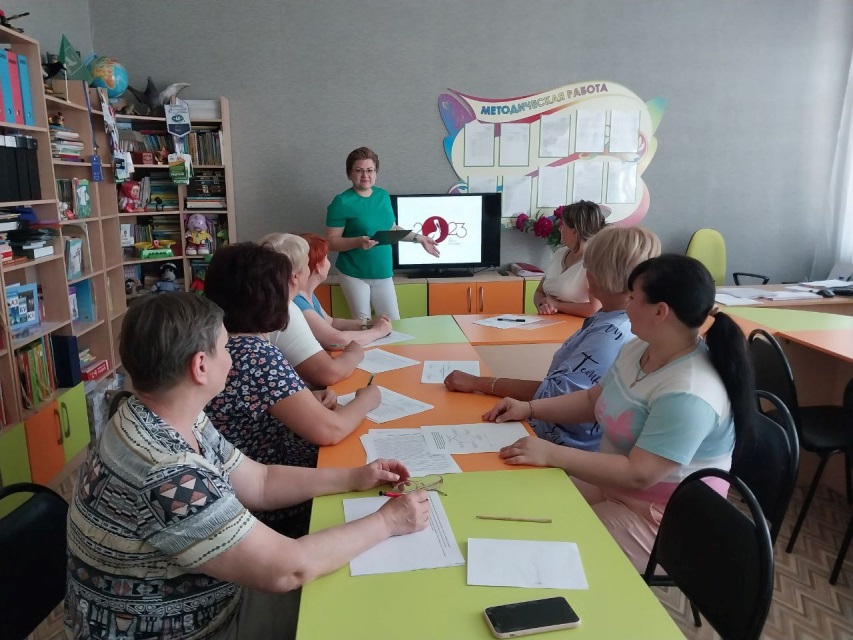 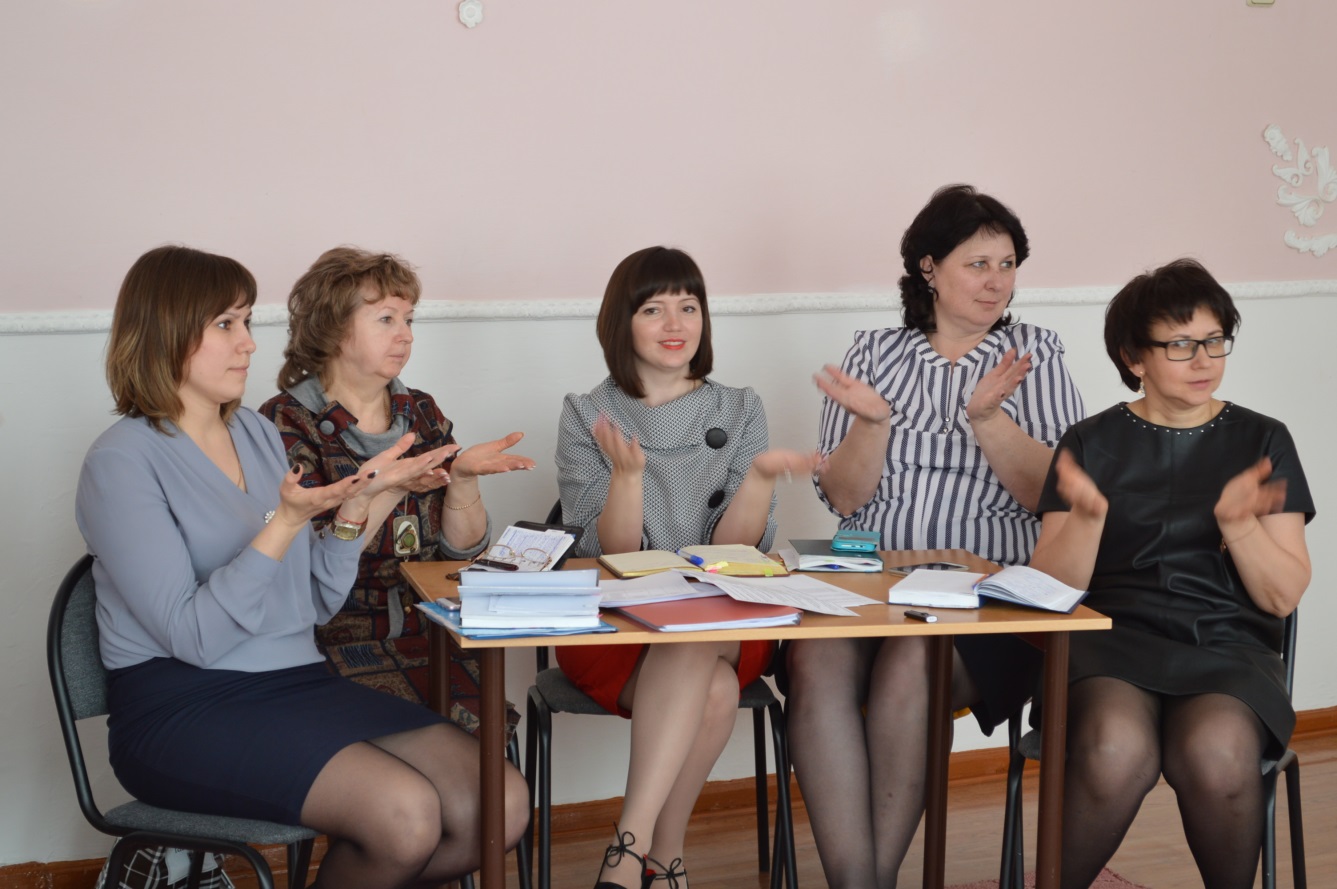 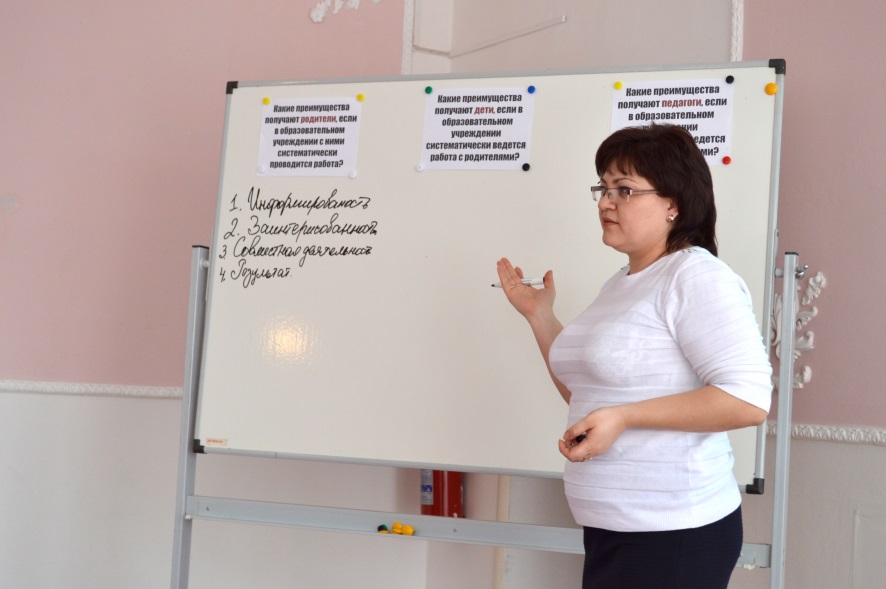 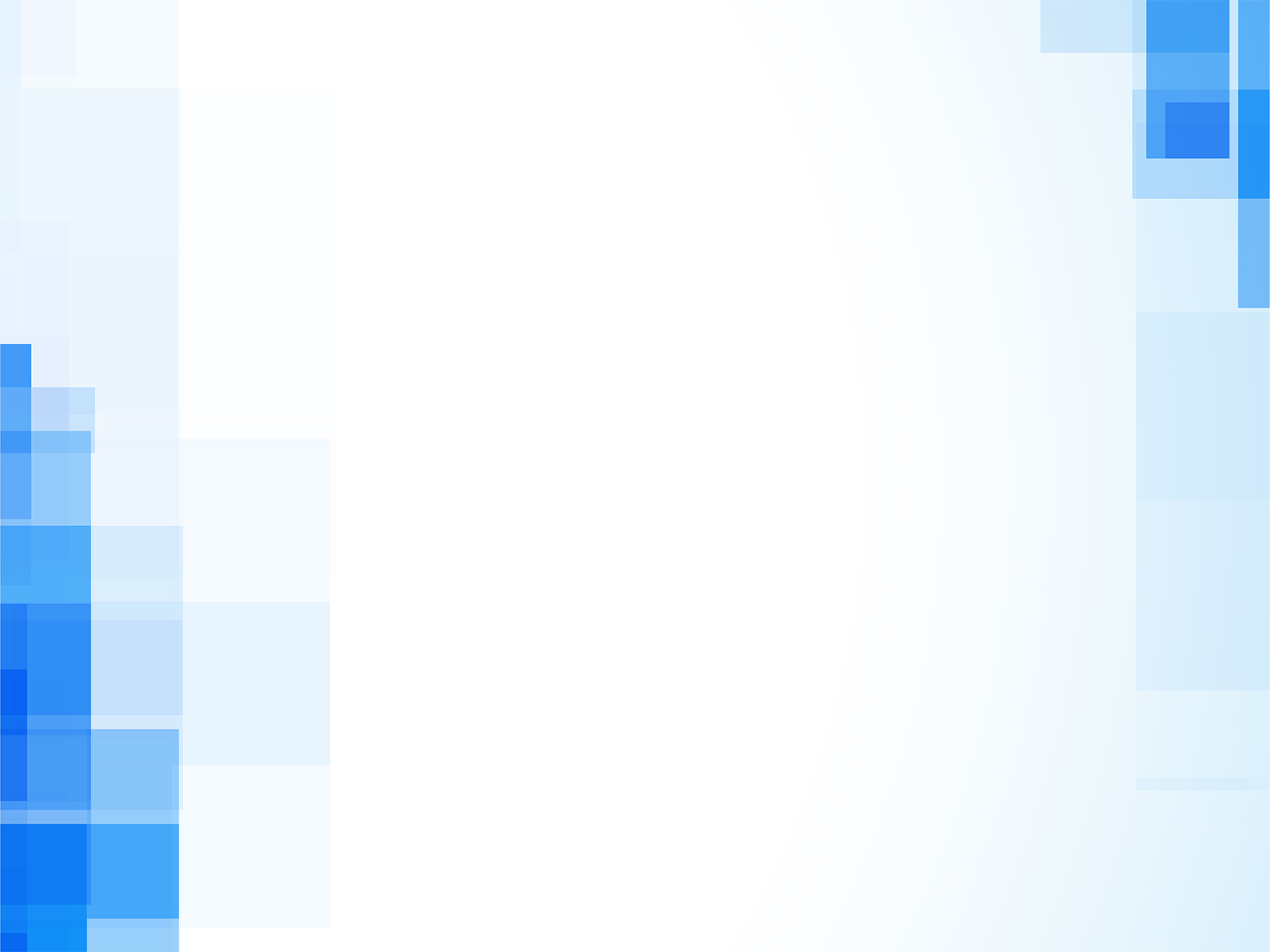 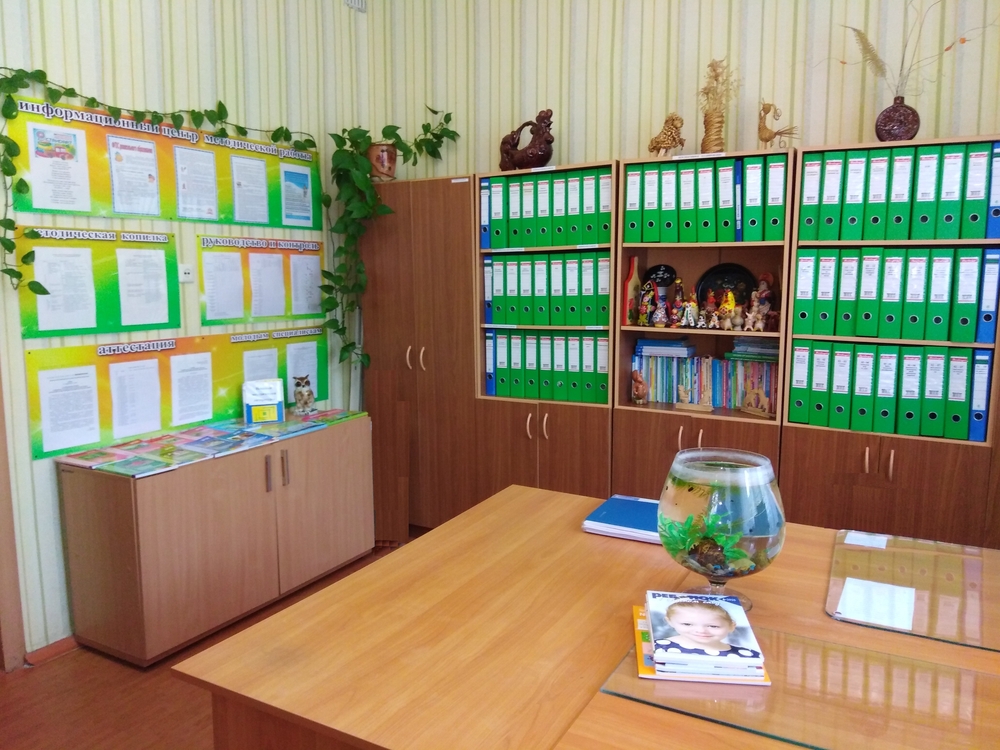 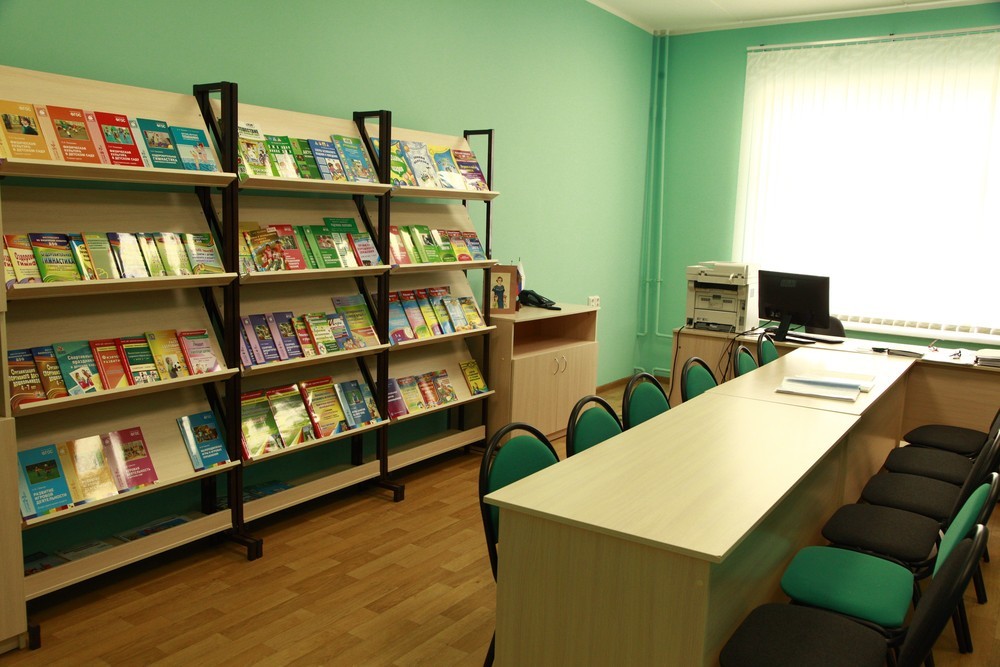 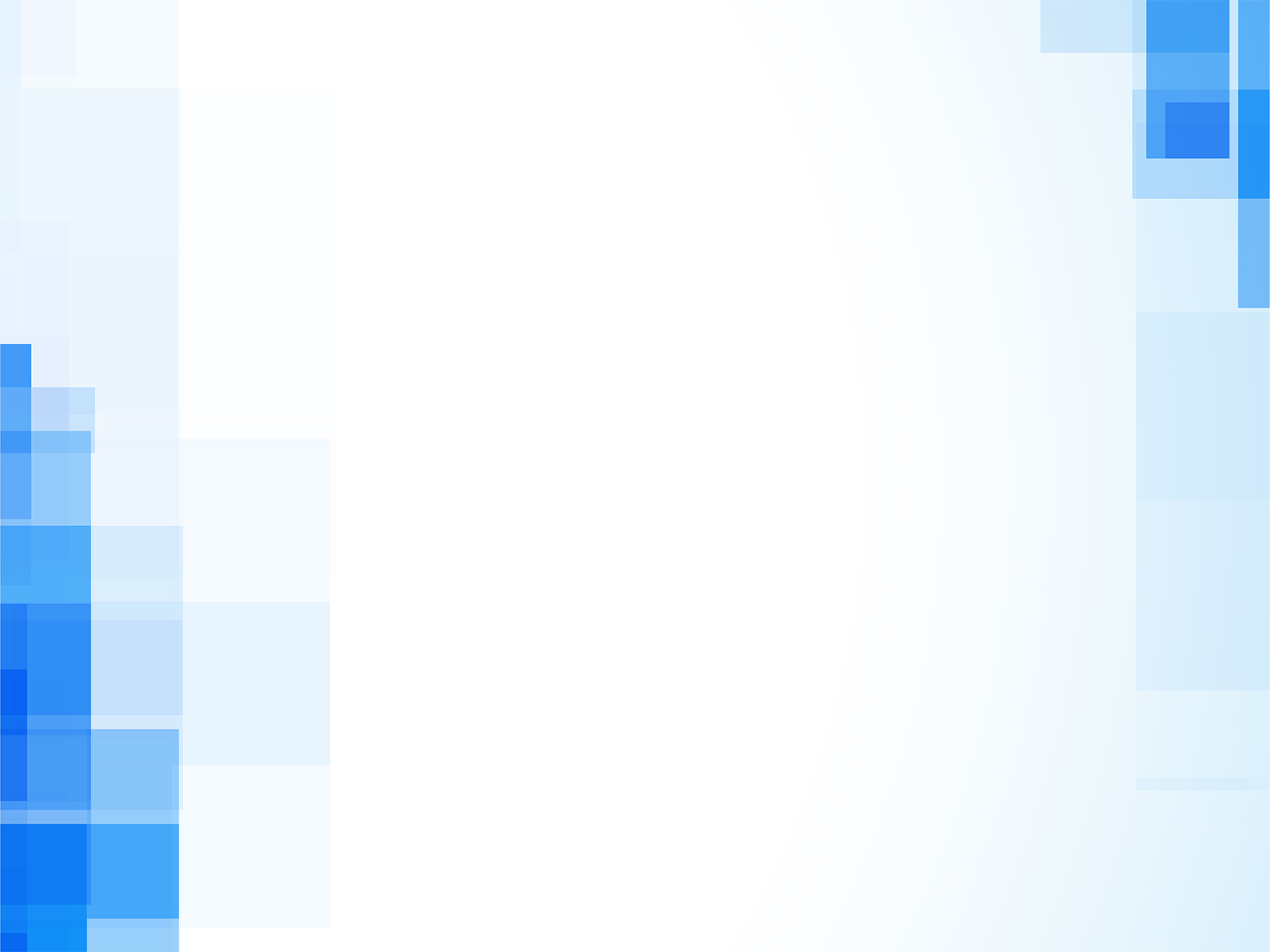 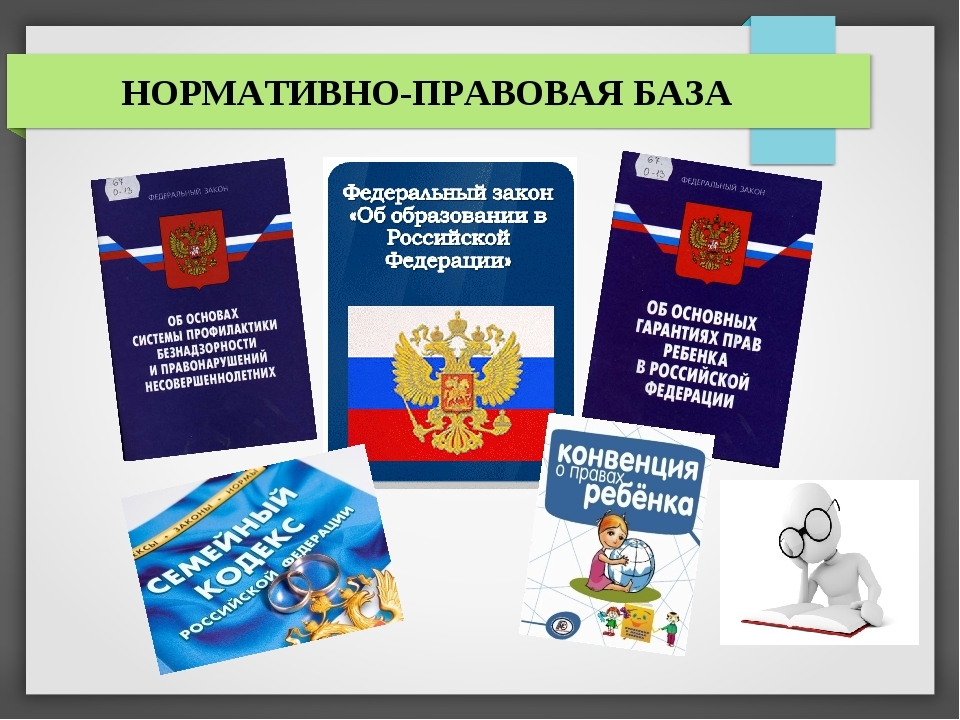 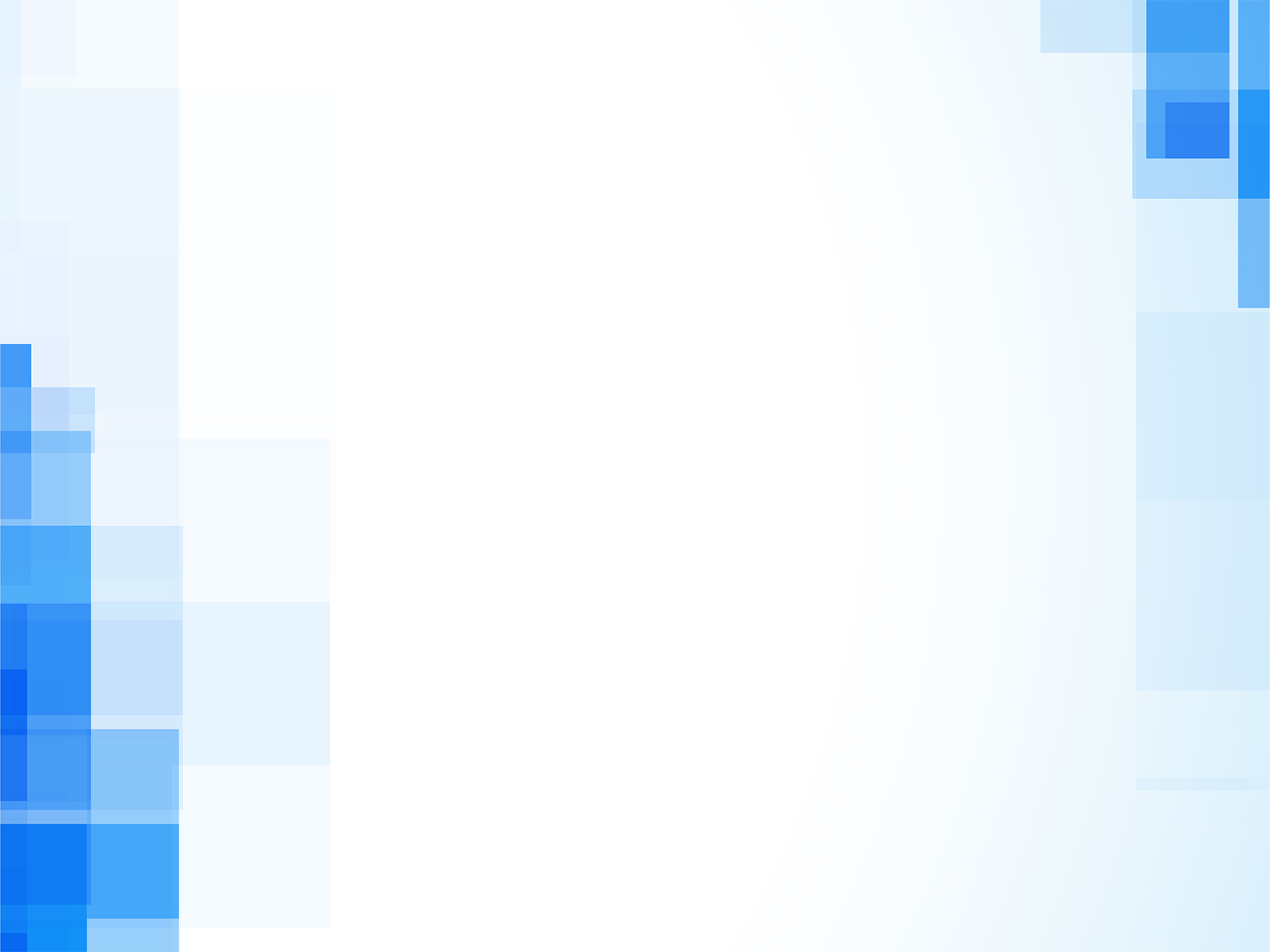 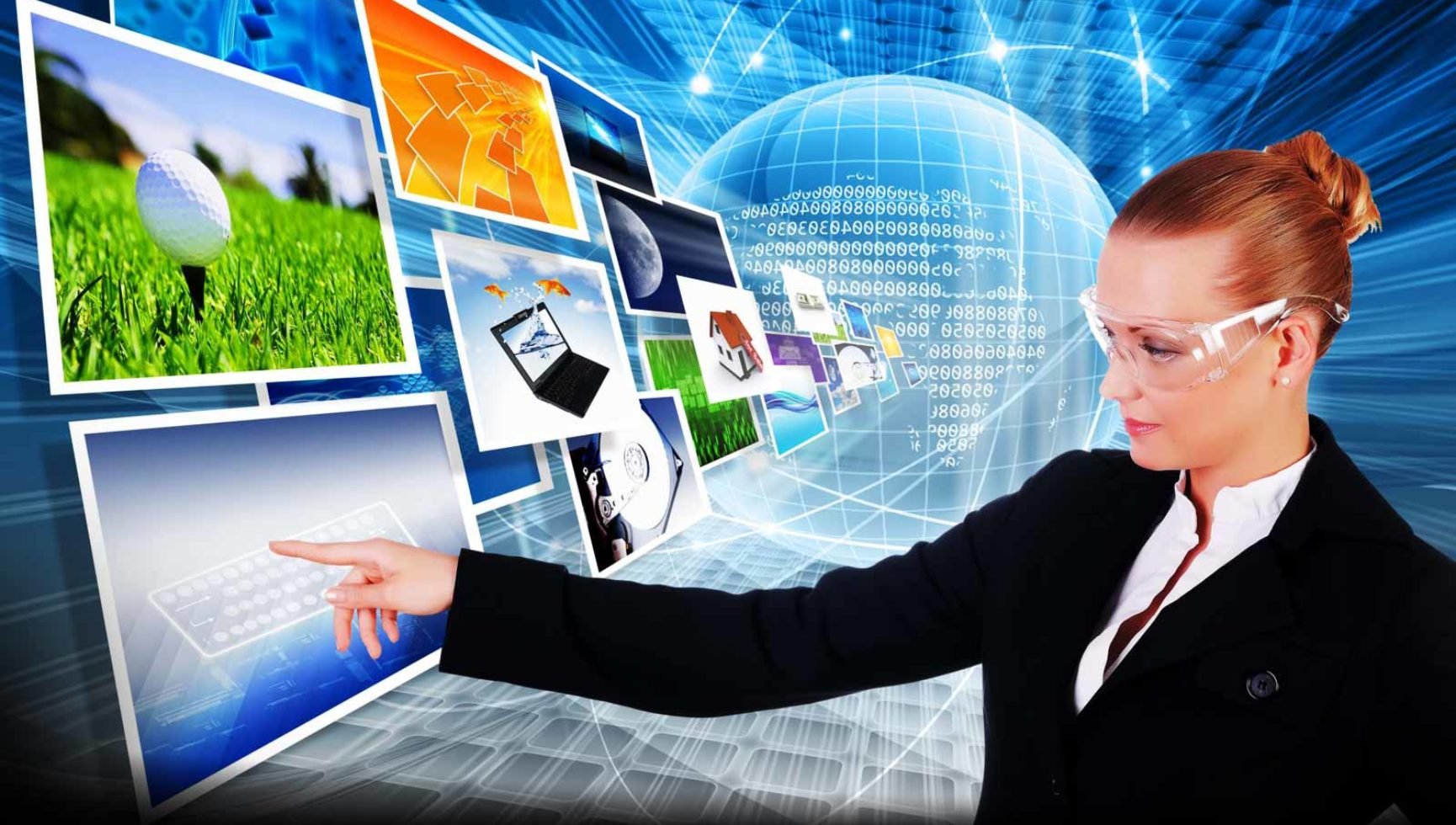 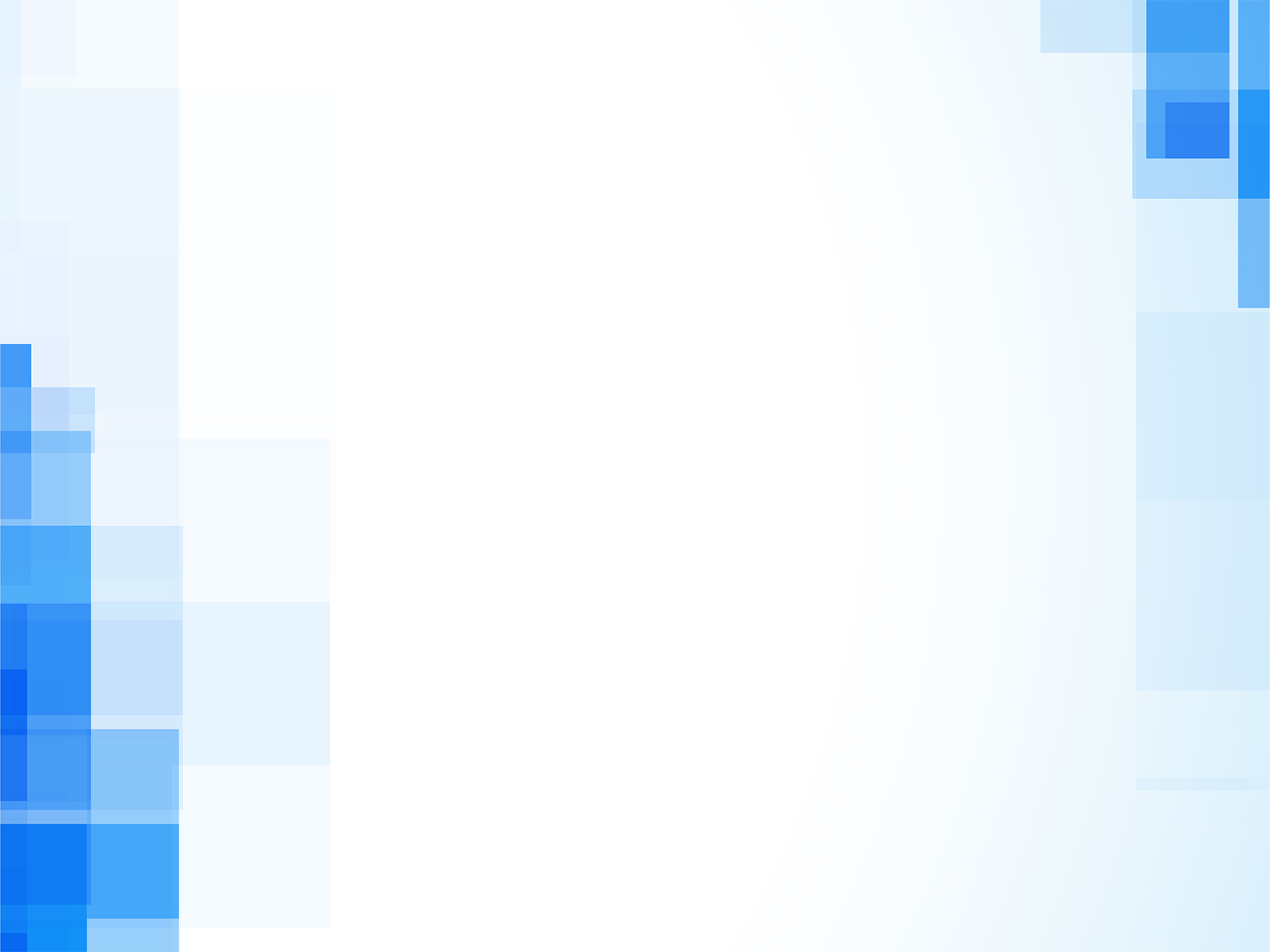 Основные компетентности старшего воспитателя (ЕКС)
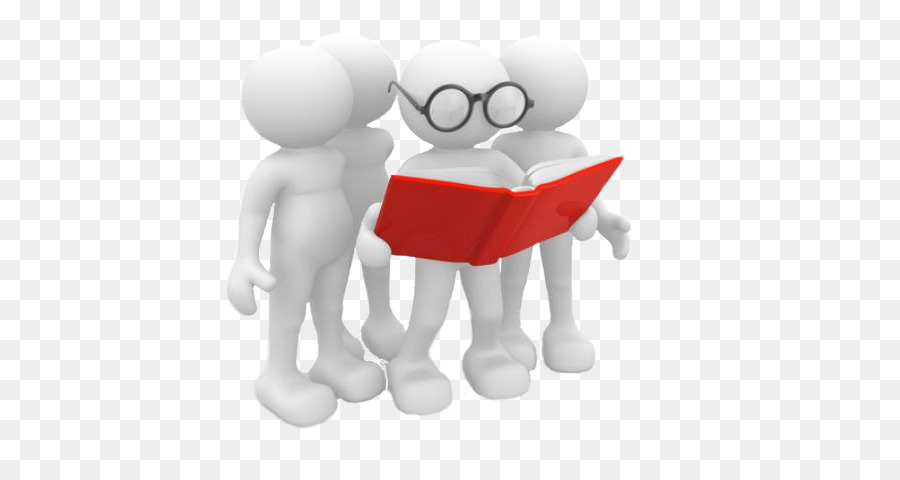